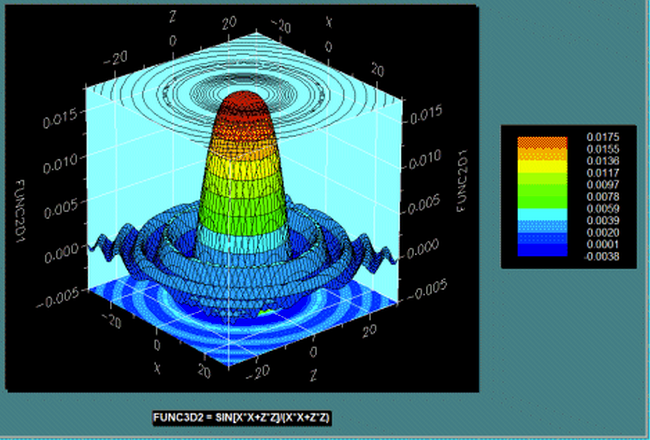 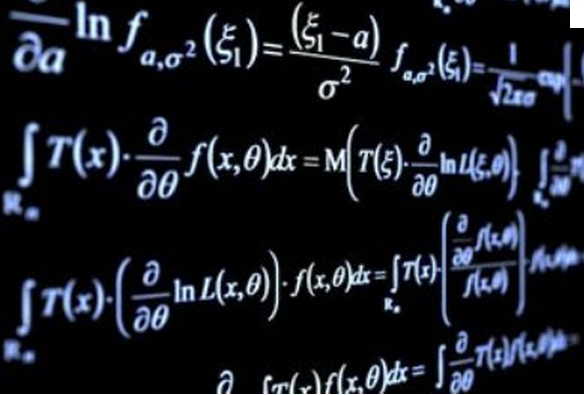 Mathematical Modelling
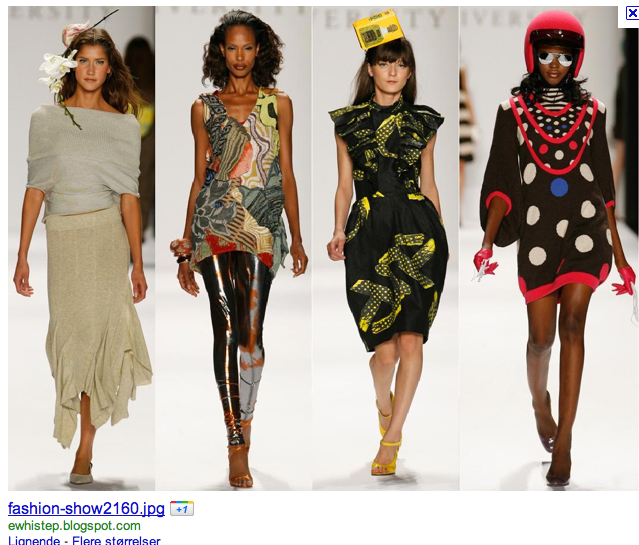 No no…….Mathmatical Modeling!
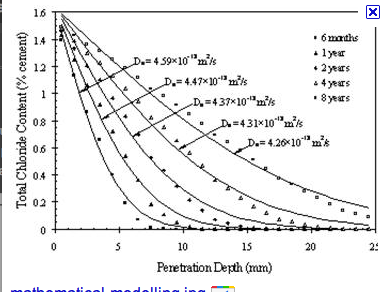 Mathematical Modelling
Problem solving -  often process oriented
Mathematical modeling – often requires an experimental approach
The model should “predict” the near future!
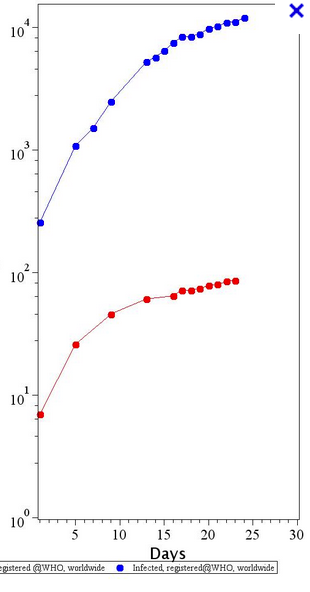 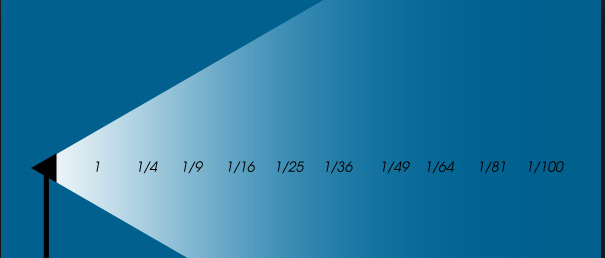